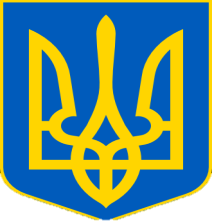 ЧЕРКАСЬКА ОБЛАСНА ДЕРЖАВНА АДМІНІСТРАЦІЯДЕПАРТАМЕНТ РЕГІОНАЛЬНОГО РОЗВИТКУ
Методичні рекомендації щодо здійснення заходів з відстеження результативності прийнятих регуляторних актів та скасування тих з них, 
які не відповідають принципам державної регуляторної політики.
ДЛЯ МІСЦЕВИХ ОРГАНІВ ВИКОНАВЧОЇ ВЛАДИ ТА МІСЦЕВОГО САМОВРЯДУВАННЯ ЧЕРКАСЬКОЇ ОБЛАСТІ
Розроблені відповідно до Закону України „Про засади державної регуляторної політики у сфері господарської діяльності“ та постанови Кабінету Міністрів України від 11.03.2004 № 308 „Про затвердження методик проведення аналізу впливу та відстеження результативності регуляторного акта“ (із змінами) від 16.12.2015 № 1151)
Виконавці Бащенко О.В., Вечерська Г.М.                  2017 рік                    аdm-posl@drr-ck.gov.ua, (0472)37-27-65
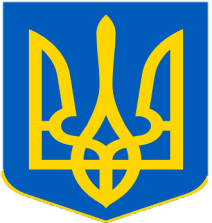 ЧЕРКАСЬКА ОБЛАСНА ДЕРЖАВНА АДМІНІСТРАЦІЯДЕПАРТАМЕНТ РЕГІОНАЛЬНОГО РОЗВИТКУ
Розділ І Закону
ЗАГАЛЬНІ ПОЛОЖЕННЯ
Стаття 1. Визначення термінів:
Відстеження результативності регуляторного акта - заходи, спрямовані на оцінку стану впровадження регуляторного акта та досягнення цим актом цілей, задекларованих про його прийнятті
Показники результативності регуляторного акта - показники, на підставі яких при проведенні відстеження результативності регуляторного акта здійснюється оцінка стану впровадження цього регуляторного акта та досягнення ним цілей, задекларованих при його прийнятті
Стаття 10. Методика відстеження результативності регуляторних актів є обов'язковою для застосування регуляторними органами.
2017 рік
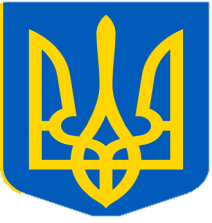 ЧЕРКАСЬКА ОБЛАСНА ДЕРЖАВНА АДМІНІСТРАЦІЯДЕПАРТАМЕНТ РЕГІОНАЛЬНОГО РОЗВИТКУ
Стаття 10. ВІДСТЕЖЕННЯ РЕЗУЛЬТАТИВНОСТІ РЕГУЛЯТОРНИХ АКТІВ
відстеження результативності обов'язково здійснюється щодо кожного регуляторного акту, та включає в себе:
заходи з базового відстеження результативності
заходи з повторного відстеження результативності
заходи з періодичного
відстеження результативності
Кожне відстеження включає:
Виконання заходів з відстеження результативності (при цьому необхідно визначити  метод відстеження результативності)
підготовку та оприлюднення звіту про відстеження результативності, в якому аналізуються отримані значення показників результативності та стан впровадження регуляторного акта;
Оприлюднення звіту про відстеження результативності та подання звіту про відстеження результативності до спеціально уповноваженого органу (Державної регуляторної служби України)
2017 рік
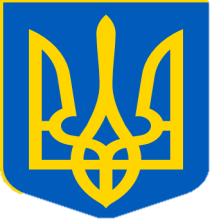 ЧЕРКАСЬКА ОБЛАСНА ДЕРЖАВНА АДМІНІСТРАЦІЯДЕПАРТАМЕНТ РЕГІОНАЛЬНОГО РОЗВИТКУ
Усі види відстежень здійснюються на основі показників і даних, визначених під час проведення аналізі впливу регуляторного акта
Використання одержаних значень показників
Базове відстеження результативності «фіксує» значення показників на момент введення в дію регуляторного акта (проводиться з метою оцінки стану суспільних відносин, на врегулювання яких спрямована дія акта)
Оцінка показників у порівнянні зі значеннями базового відстеження та загальна оцінка ефективності;
відображення динаміки показників результативності. Для цього у звіті наводяться дані і базового, і повторного, і періодичного відстежень.
При повторному відстеженні результативності порівнюються із значеннями показників, які були одержані при здійсненні базового відстеження
При періодичному відстеженні результативності здійснюються перевірки сталого досягнення регуляторним актом цілей, задекларованих при його прийнятті, після здійснення повторного відстеження
2017 рік
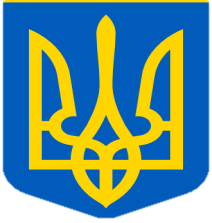 ЧЕРКАСЬКА ОБЛАСНА ДЕРЖАВНА АДМІНІСТРАЦІЯДЕПАРТАМЕНТ РЕГІОНАЛЬНОГО РОЗВИТКУ
ВІДСТЕЖЕННЯ РЕЗУЛЬТАТИВНОСТІ РЕГУЛЯТОРНОГО АКТА
ОПРИЛЮДНЕННЯ ЗВІТУ ПРО ВІДСТЕЖЕННЯ РЕЗУЛЬТАТИВНОСТІ РЕГУЛЯТОРНОГО АКТА
БАЗОВЕ ВІДСТЕЖЕННЯ
(до дня набрання чинності РА або більшості його положень)
УСУНЕННЯ ПОРУШЕНЬ ПРИНЦИПІВ ДЕРЖАВНОЇ РЕГУЛЯТОРНОЇ ПОЛІТИКИ
ПОВТОРНЕ ВІДСТЕЖЕННЯ 
(через 1 рік, максимум  через 2 роки  після набуття чинності актом, якщо не встановлено більш ранній строк)
Громадяни, суб'єкти господарювання, їх об‘єднання, НУО…
ПЕРІОДИЧНЕ ВІДСТЕЖЕННЯ 
(раз на кожні 3 роки після повторного  відстеження результативності)
ПРИЙНЯТТЯ РІШЕННЯ ЩОДО РЕГУЛЯТОРНОГО АКТА
ПЕРЕГЛЯД ЧИННИХ РЕГУЛЯТОРНИХ АКТІВ
ПЕРЕГЛЯД РЕГУЛЯТОРНОГО АКТА
ПРОДОВЖЕННЯ ДІЇ РЕГУЛЯТОРНОГО АКТА
Заходи з відстеження
здійснюються не більше 45 робочих днів
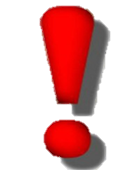 У звіті про відстеження результативності зазначається проміжок (період) часу, протягом якого безпосередньо проводилися заходи з відстеження із зазначенням конкретних дат початку та завершення проведення відстеження результативності.
Наприклад: У звіті про відстеження вказати "Строк виконання заходів з відстеження результативності - з 15 квітня 2017 року по 15 травня 2017 року".
2017 рік
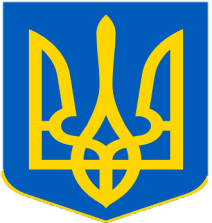 ЧЕРКАСЬКА ОБЛАСНА ДЕРЖАВНА АДМІНІСТРАЦІЯДЕПАРТАМЕНТ РЕГІОНАЛЬНОГО РОЗВИТКУ
ПОКАЗНИКИ РЕЗУЛЬТАТИВНОСТІ, ЩО ВИКОРИСТОВУЮТЬСЯ ДЛЯ ВІДСТЕЖЕННЯ РЕЗУЛЬТАТИВНОСТІ

Враховуючи, що кожний регуляторний акт приймається з метою вирішення певної   проблеми, показники результативності обов'язково повинні визначатися, виходячи з цілей впровадження даного регулювання, та чітко фіксувати досягнення цих цілей. Показники повинні бути чітко сформульованими та вимірюваними.
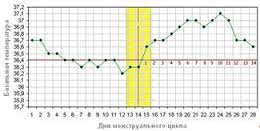 розмір надходжень до державного та місцевих бюджетів і державних цільових фондів, пов’язаних з дією акта;
Показники результативності повинні відповідати закладеним під час підготовки аналізу регуляторного впливу регуляторного акта
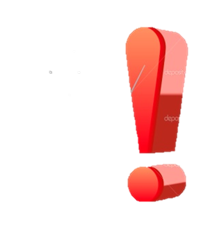 кількість суб’єктів господарювання та/або фізичних осіб, на яких поширюватиметься дія акта;
розмір коштів і час, що витрачатимуться суб’єктами господарювання та/або фізичними особами на виконанням вимог акта;
рівень поінформованості суб’єктів господарювання та/або фізичних осіб з основних положень акта.
Зазвичай цих показників недостатньо для оцінки дії регуляторного акту. Кількість показників повинна бути достатньою для всебічної характеристики параметрів, що впливають на результативність відповідного регуляторного акта. Тому, розробник проекту регуляторного акта не повинен обмежуватися тільки обов'язковими показниками результативності, які визначені законодавством.
2017 рік
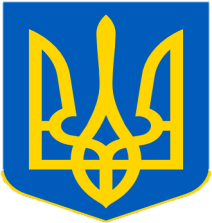 ЧЕРКАСЬКА ОБЛАСНА ДЕРЖАВНА АДМІНІСТРАЦІЯДЕПАРТАМЕНТ РЕГІОНАЛЬНОГО РОЗВИТКУ
ДАНІ ТА ПРИПУЩЕННЯ, НА ОСНОВІ ЯКИХ ВІДСТЕЖУВАЛАСЯ РЕЗУЛЬТАТИВНІСТЬ ТА СПОСОБИ ОДЕРЖАННЯ ДАНИХ
прогнозні показників результативності (кількісні і якісні значення для кожного показника), що були визначені під час підготовки аналізу регуляторного впливу
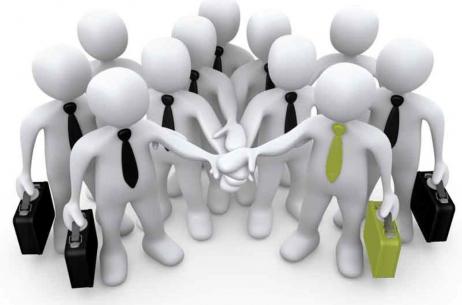 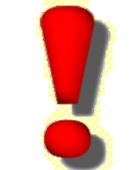 Методи, види та способи одержання даних для кожного з показників результативності розробник обирає  самостійно
використання    даних    наукових    досліджень
Визначення цільові групи та її обсягу, що обиратимуться для участі у відповідному опитуванні (складення анкети, збирання інформації, створення бази даних опитування, їх обробка та аналіз )
Опитування сукупності респондентів( в усній чи письмовій формі)
аналіз офіційної статистичної інформації
Чисельність цільової групи для повторного і періодичного відстеження = визначеній для базового.
Коли чисельність цільової групи не перевищує 150 осіб, опитуються усі її респонденти без вибіркової сукупності
проведення соціологічних опитувань
аналіз  інформації   отриманої   з   інших джерел
Обґрунтування використаного типу опитування (суцільне чи вибіркове), методу проведення опитування
аналіз інформації, отриманої від   структурних   підрозділів
2017 рік
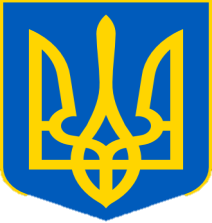 ЧЕРКАСЬКА ОБЛАСНА ДЕРЖАВНА АДМІНІСТРАЦІЯДЕПАРТАМЕНТ РЕГІОНАЛЬНОГО РОЗВИТКУ
ОЦІНКА РЕЗУЛЬТАТІВ РЕАЛІЗАЦІЇ РЕГУЛЯТОРНОГО АКТА
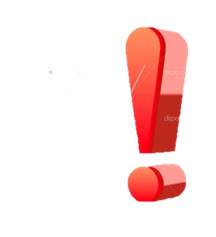 Оцінка результатів реалізації регуляторного акта та ступеня досягнення визначених цілей - це аналітична частина звіту про відстеження результативності регуляторного акта.
на підставі отриманих значень показників результативності розробник проводить:
оцінку результатів реалізації положень регуляторного акта
має високий ступінь досягнення визначених цілей, результати реалізації його положень мають позитивну динаміку
не потребує змін чи доповнень
Оцінку ступеня досягнення визначених цілей
потребує перегляду і внесення змін та доповнень
ВИСНОВКИ
ПРО ЕФЕКТИВНІСТЬ РЕГУЛЯТОРНОГО АКТА
має недостатній рівень досягнення цілей, а окремі його положення реалізуються неефективно
скасовується як такий, що не досягнув задекларованих цілей
реалізація положень регуляторного акта  визнана неефективною
Витрати, пов'язані з оприлюдненням результатів відстеженням, фінансуються за рахунок розробників проектів регуляторних актів.
2017 рік
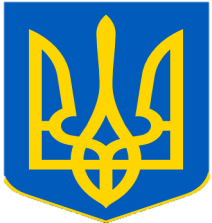 ЧЕРКАСЬКА ОБЛАСНА ДЕРЖАВНА АДМІНІСТРАЦІЯДЕПАРТАМЕНТ РЕГІОНАЛЬНОГО РОЗВИТКУ
Звіт про відстеження результативності регуляторного акта
Стаття 10. 
У звіті зазначаються
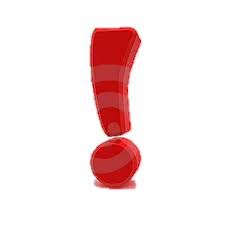 Стаття 1. 
Звіт про відстеження результативності регуляторного акта - документ, який містить дані про результати відстеження результативності регуляторного акта та про методи, за допомогою яких було здійснено таке відстеження
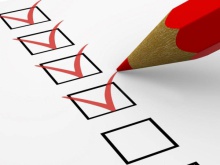 кількісні та якісні значення показників результативності, що є результатами відстеження результативності
дані та припущення, на основі яких здійснено відстеження результативності, а також способи їх одержання
використані методи одержання результатів відстеження результативності
Наведені у звіті фактичні значення показників результативності повинні зазначатись у кількісному виразі та відображатися у певних одиницях виміру (тисячі гривень, години, відсотки, тощо).
Звертаємо увагу на те, що значення показників результативності необхідно брати за рівні проміжки часу, що полегшить їх порівняння.
З метою наочності та спрощення подальшого аналізу ефективності регуляторного акта доцільно подавати значення показників результативності в табличному вигляді.
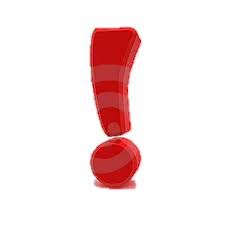 2017 рік
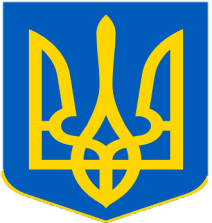 ЧЕРКАСЬКА ОБЛАСНА ДЕРЖАВНА АДМІНІСТРАЦІЯДЕПАРТАМЕНТ РЕГІОНАЛЬНОГО РОЗВИТКУ
ПОСЛІДОВНІСТЬ ДІЙ РЕГУЛЯТОРНИХ ОРГАНІВ
Визначає в самому регуляторному акті або в іншому акті цього регуляторного органу про строк, після якого чи до якого починається повторне та періодичне  відстеження
Регуляторний орган, який відповіднодо своїх повноважень приймає регуляторні акти
Забезпечує виконання заходів з відстеження результативності регуляторного акта, який ним був прийнятий
Готує звіт про відстеження результативності прийнятого регуляторного акта
Оприлюднює звіт про відстеження результативності регуляторного акта не пізніше як у десятиденний строк після його підписання
Надсилає звіт до Державної регуляторної служби України
Витрати на виконання заходів з відстеження результативності фінансуються за рахунок регуляторного органу, який відповідно до Закону забезпечує виконання цих заходів
2017 рік
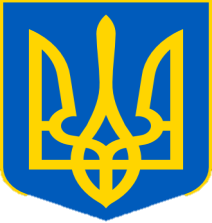 ЧЕРКАСЬКА ОБЛАСНА ДЕРЖАВНА АДМІНІСТРАЦІЯДЕПАРТАМЕНТ РЕГІОНАЛЬНОГО РОЗВИТКУ
Стаття 13.
ОПРИЛЮДНЕННЯ ЗВІТІВ ПРО ВІДСТЕЖЕННЯ
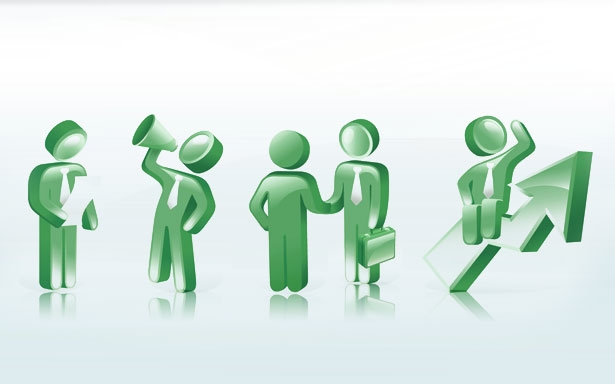 Всі звіти про відстеження результативності регуляторних актів обов'язково оприлюднюються не пізніше, ніж через 10 днів з моменту їх підписання керівником регуляторного органу
в друкованих засобах масової інформації регуляторного органу, який прийняв цей регуляторний акт
Стаття 26. 
Не пізніше наступного робочого дня з дня оприлюднення цього звіту подається до Державної регуляторної служби України
У разі відсутності друкованих засобів масової інформації регуляторного органу – у друкованих засобах масової інформації, визначених цим регуляторним органом,
та/або шляхом розміщення на офіційній сторінці цього регуляторного органу  в мережі Інтернет.
Витрати, пов'язані з оприлюдненням результатів відстеженням, фінансуються за рахунок розробників проектів регуляторних актів.
2017 рік
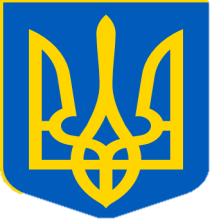 ЧЕРКАСЬКА ОБЛАСНА ДЕРЖАВНА АДМІНІСТРАЦІЯДЕПАРТАМЕНТ РЕГІОНАЛЬНОГО РОЗВИТКУ
ВИЗНАЧЕННЯ ДЗМІ ДЛЯ ОПРИЛЮДНЕННЯ ЗВІТІВ ПРО ВІДСТЕЖЕННЯ
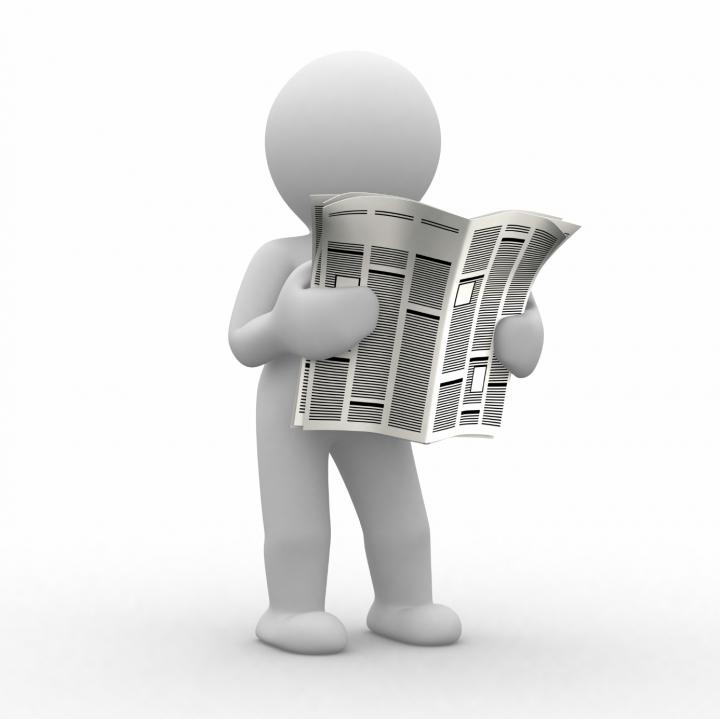 При визначенні регуляторними органами друкованих засобів масової інформації, в яких публікуються звіти:
надається перевага офіційним друкованим засобам масової інформації
забезпечується відповідність сфери компетенції регуляторного органу на відповідній території сфері розповсюдження друкованого засобу масової інформації
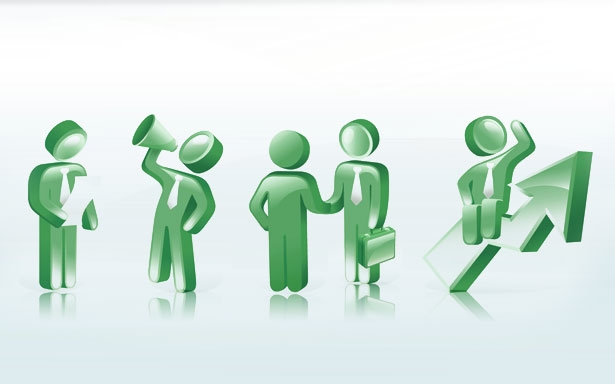 У разі відсутності ДЗМІ та офіційних сторінок у мережі Інтернет звіти про відстеження можуть оприлюднюватися у будь-який інший спосіб, який гарантує доведення інформації  до мешканців відповідної адміністративно-територіальної одиниці чи до відповідної територіальної громади.
2017 рік
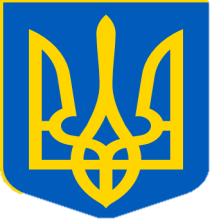 ЧЕРКАСЬКА ОБЛАСНА ДЕРЖАВНА АДМІНІСТРАЦІЯДЕПАРТАМЕНТ РЕГІОНАЛЬНОГО РОЗВИТКУ
Звіт про відстеження результативності  повинен містити:
Звіт про відстеження підписується керівником регуляторного органу, що підготував цей звіт.
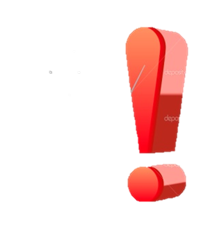 вид та назва регуляторного акта, результативність якого відстежується, дата його прийняття та номер (у разі базового відстеження дата прийняття і номер акта не зазначаються);
назва виконавця заходів з відстеження;
цілі прийняття акта;
строк виконання заходів з відстеження;
У 2016 році всупереч вимогам законодавства 
40% наданих до ДРС звітів про відстеження результативності були підписані не першими керівниками регуляторних органів
тип відстеження (базове, повторне або періодичне);
методи одержання результатів відстеження;
дані та припущення, на основі яких відстежувалася результативність, а також способи одержання даних;
кількісні та якісні значення показників результативності акта;
оцінка результатів реалізації регуляторного акта та ступеня досягнення визначених цілей.
2017 рік
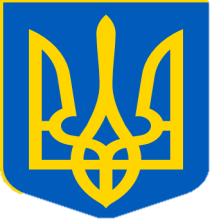 ЧЕРКАСЬКА ОБЛАСНА ДЕРЖАВНА АДМІНІСТРАЦІЯДЕПАРТАМЕНТ РЕГІОНАЛЬНОГО РОЗВИТКУ
Стаття 37. ОСОБЛИВОСТІ ВІДСТЕЖЕННЯ РЕЗУЛЬТАТИВНОСТІ ТА ПЕРЕГЛЯДУ РЕГУЛЯТОРНИХ АКТІВ, ПРИЙНЯТИХ ОРГАНАМИ ТА ПОСАДОВИМИ ОСОБАМИ МІСЦЕВОГО САМОВРЯДУВАННЯ
Виконання заходів з відстеження результативності регуляторних актів
прийнятих сільськими,  селищними,  міськими та районними у містах  радами
прийнятих  районними  та обласними радами
прийнятих  сільськими,   селищними,   міськими   головами
забезпечується  виконавчим апаратом відповідних  рад,  а  у  разі  якщо  рішеннями районних,  обласних  рад  повноваження щодо забезпечення виконання  заходів з  відстеження  результативності  цих  регуляторних  актів делеговано    відповідно    районним    або   обласним   державним адміністраціям - районними, обласними державними адміністраціями.
забезпечується  виконавчими  органами відповідних рад.
забезпечується виконавчими органами сільської, селищної,  міської ради,  визначеними для   виконання   цих   заходів  відповідними сільськими, cелищними, міськими головами.
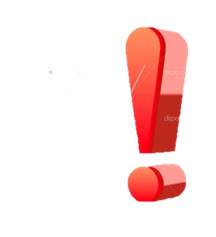 Звіт про  відстеження  результативності  регуляторного  акта, прийнятого відповідною радою, не пізніше наступного робочого дня з дня оприлюднення  цього  звіту  подається  до  головної  постійної комісії відповідної ради.
Рішення про   необхідність   перегляду   регуляторного  акта, прийнятого  сільською,  селищною,  міською,  районною   у   місті, районною,   обласною   радою,   на   підставі  аналізу  звіту  про відстеження його результативності приймає головна постійна комісія відповідної ради або розробник проекту цього регуляторного акта.
2017 рік
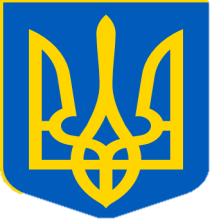 ЧЕРКАСЬКА ОБЛАСНА ДЕРЖАВНА АДМІНІСТРАЦІЯДЕПАРТАМЕНТ РЕГІОНАЛЬНОГО РОЗВИТКУ
Стаття 38. Заслуховування радами звітів про здійснення                 державної регуляторної політики
Сільська, селищна,  міська,  районна у місті рада
Районна, обласна  рада
ЗАСЛУХОВУЄ
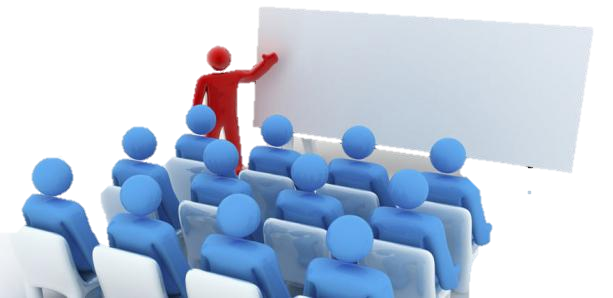 щорічний  звіт  сільського,  селищного,  міського  голови,  голови районної  у  місті  ради  про  здійснення  державної  регуляторної 
політики  виконавчими  органами  відповідної сільської,  селищної, 
міської, районної у місті ради.
щорічний   звіт   голови районної,  обласної  ради  про  здійснення  державної регуляторної політики виконавчим апаратом відповідної ради.
Відповідальна постійна  комісія  відповідної  ради  готує   і  попередньо   розглядає   питання   щодо   звітів  посадових  осіб  про здійснення державної регуляторної політики.
Щорічні звіти посадових осіб  оприлюднюються  шляхом  їх  опублікування в друкованих  засобах  масової  інформації  рад,  які   заслуховують відповідні  звіти,  а  у  разі  їх  відсутності - в інших місцевих друкованих засобах масової інформації.
2017 рік
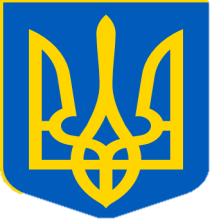 ЧЕРКАСЬКА ОБЛАСНА ДЕРЖАВНА АДМІНІСТРАЦІЯДЕПАРТАМЕНТ РЕГІОНАЛЬНОГО РОЗВИТКУ
перегляд регуляторного акта полягає у реалізації заходів, спрямованих на приведення регуляторним органом прийнятого ним регуляторного акта у відповідність з принципами державної регуляторної політики і відміні тих, які не досягають цілей регулювання або виявились неефективними.
Результати проведеного відстеження результативності
підстава для перегляду регуляторного акта і внесення змін до нього або навіть скасування його дії.
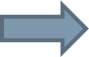 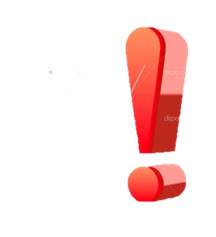 Результатом перегляду регуляторного акта може бути рішення про:
В той же час, Державна регуляторна служба України звертає увагу, у разі прийняття регуляторним органом рішення про необхідність скасування або внесення змін до регуляторного акта розробникам регуляторних актів слід мати на увазі, що такий проект рішення потребуватиме реалізації процедур, передбачених Законом України "Про засади державної регуляторної політики у сфері господарської діяльності".
зупинення дії регуляторного акта;
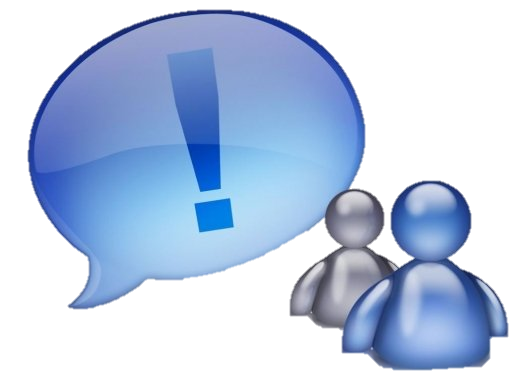 визнання регуляторного акта неконституційним;
скасування регуляторного акта;
необхідність залишення регуляторного акта без змін;
необхідність перегляду регуляторного акта (внесення змін).
2017 рік